Thin to Win? Network Performance Analysis of the OnLive Thin Client Game System
By Mark Claypool, David Finkel, Alexander Grant, and Michael Solano
Submitted March 2013

Presented by Anthony Botelho
Thin Clients
All (or most) of the game computations occur on a server, and send back rendered frames
 The client needs only send small amounts of data, and stream back the resulting images (like a video)
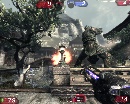 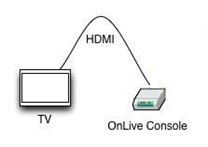 Motivation
Network load is important to plan infrastructures
A variety of applications have been studied
PC & console games
Video streaming (both live and pre-recorded)
No comparisons exist between thin clients and these other applications
Turbulence
A way is needed to compare applications in similar terms
 Turbulence describes common network characteristics:
Overall bitrate
Packet size
Frequency of packets

 Together can be used to build traffic models and classifiers
Overview
Background/Motivation
 OnLive turbulence
 Comparison of game genres
 OnLive vs similar applications
 Reactions to network conditions
 Summary/Conclusions
Research Question 1
What is the network turbulence for OnLive games?

Games are shown to have:
High downstream bitrates: ~5Mb/s with 1000 byte packets
Moderate upstream bitrates: ~100Kb/s with 150 byte packets
OnLive Thin Client
MicroConsole runs games connected to HDTV over HDMI running at 1080p
All OnLive traffic uses UDP for both up and down streams
Want to first look at the overall turbulence of games using OnLive
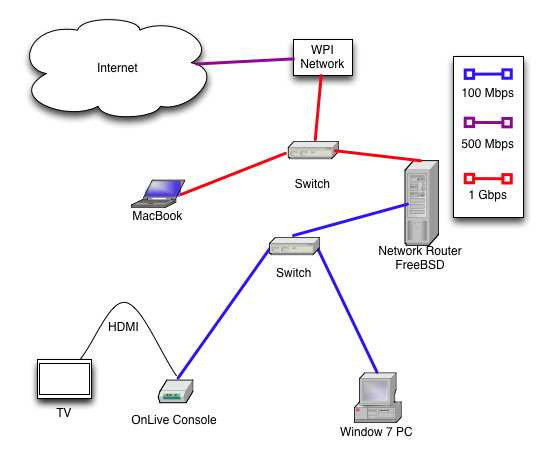 First Experiment
Three popular games with comparable graphics qualities chosen to represent possible differences in turbulence
Unreal Tournament III (2007)
Batman: Arkham Asylum (2009)
Grand Ages: Rome (2009)

Each has similar system requirements, differing slightly in minimum RAM and processor requirements
First Experiment
Each game was played for 2.5 minutes in a chosen scenario that best represents that game’s gameplay
Long enough to experience all core game interactions
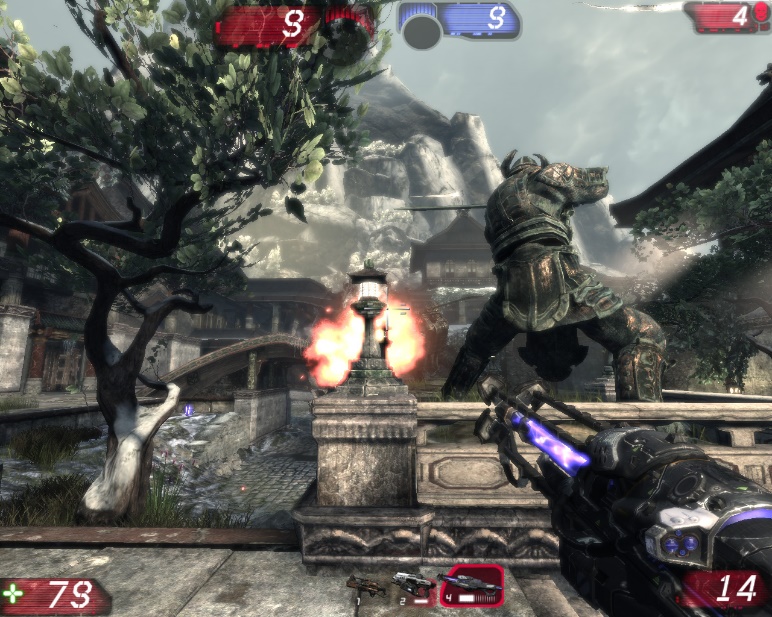 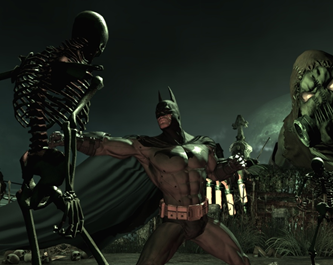 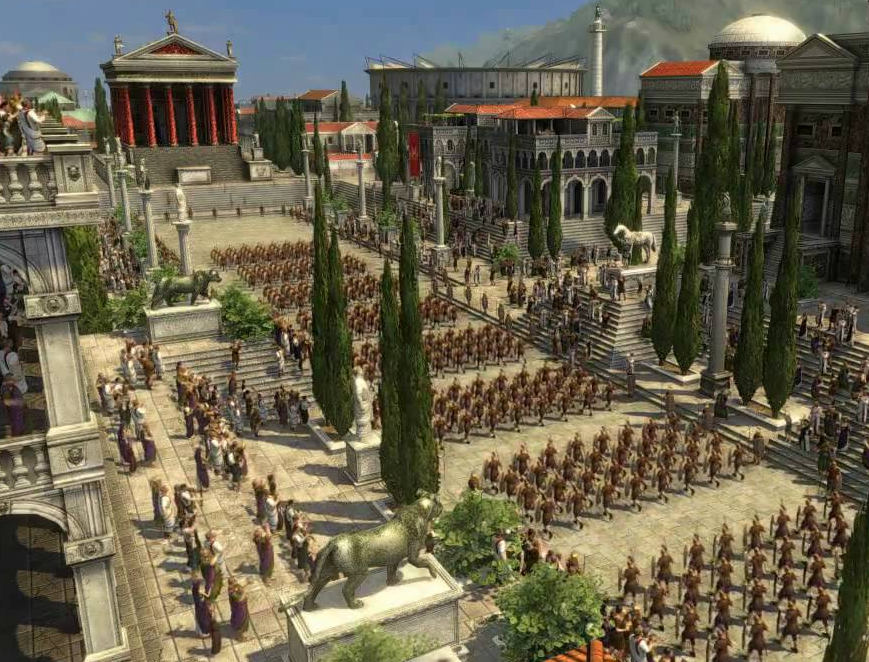 Unreal Tournament III
Batman: Arkham Asylum
Grand Ages: Rome
http://insomnia.ac/reviews/pc/unrealtournament3/screenshot1.jpg
http://static.gamespot.com/uploads/original/mig/7/2/3/5/1267235-952337_20100304_004.jpg
http://i.ytimg.com/vi/fN-extoW7Rs/maxresdefault.jpg
Overall Turbulence
OnLive appears very asymmetric
Approx. 50:1 bitrates, 6:1 inter-packet times, 10:1 packet sizes
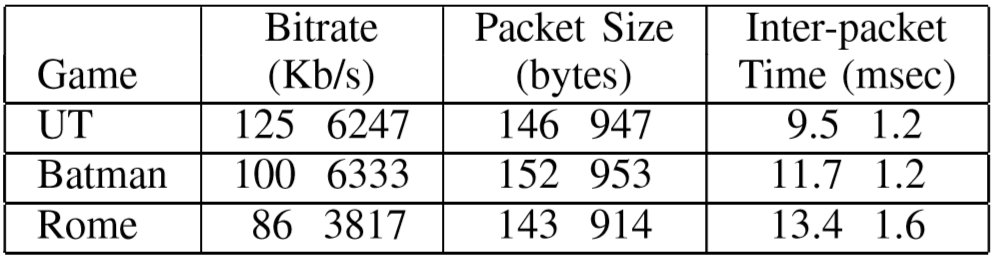 Onlive Up:Down Turbulance (mean values)
Overview
Background/Motivation
 OnLive turbulence
 Comparison of game genres
 OnLive vs similar applications
 Reactions to network conditions
 Summary/Conclusions
Research Question 2
Does the network turbulence for different game genres differ from each other?

The games observed show:
Similar trends, but different rates
Large variance in downstream and upstream traffic
Experiment 2
Each game’s bitrate, packet size, and frequency of packets is compared
Both downstream and upstream are compared separately

Any differences in the graphs would suggest differences in the genres represented by each game
OnLive Client Bitrates
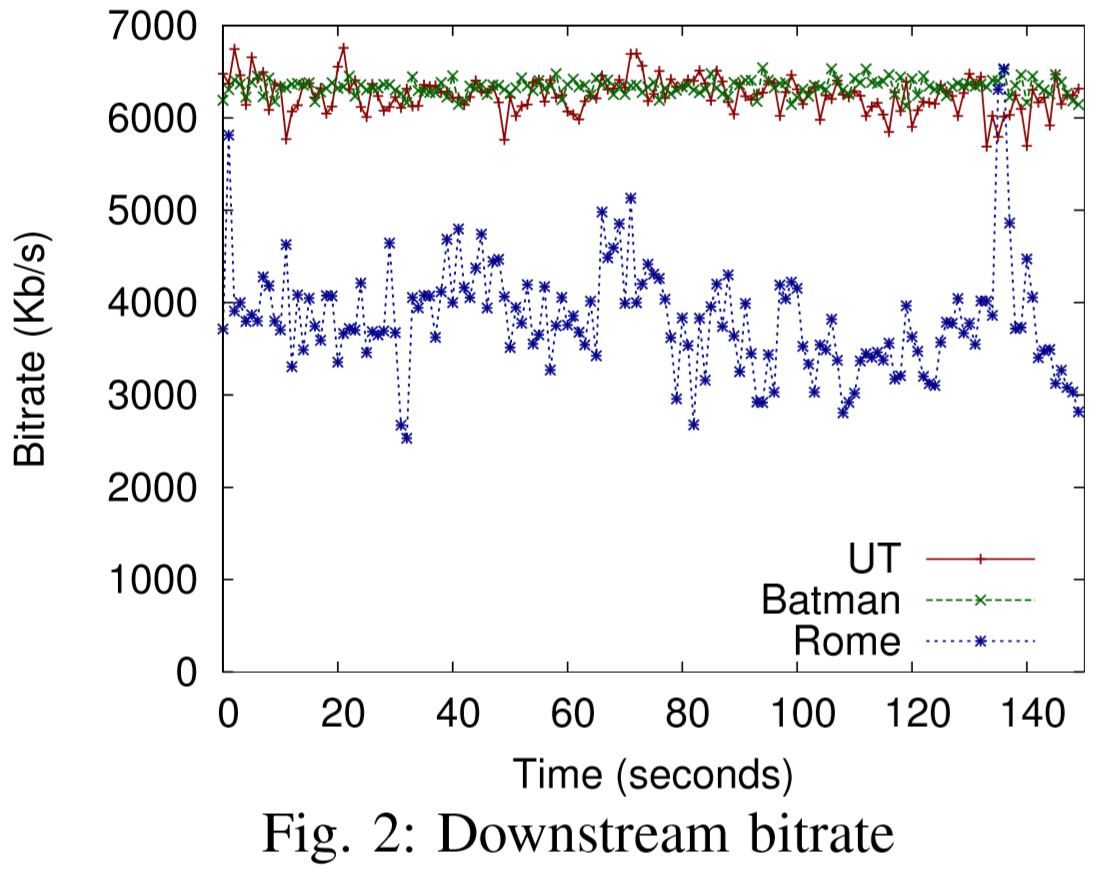 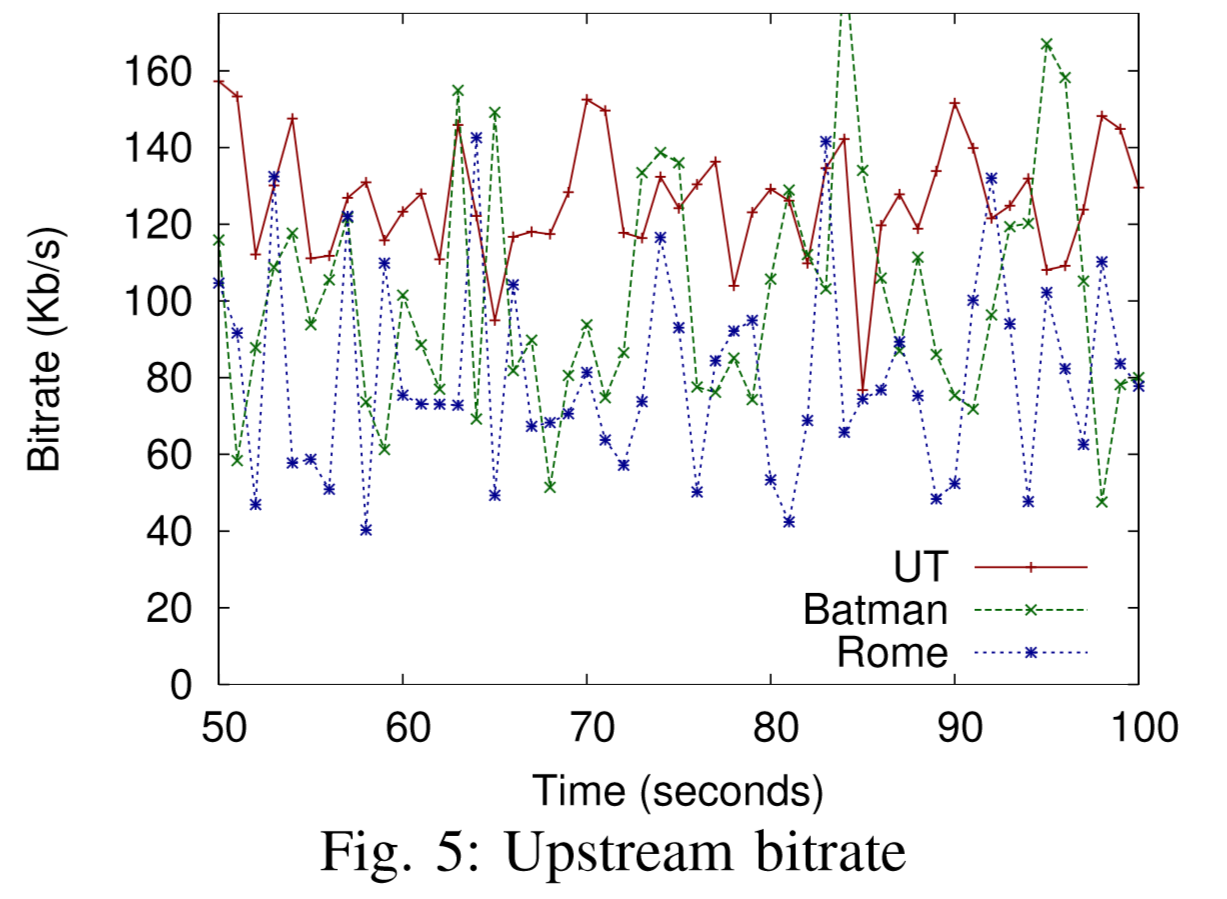 OnLive Client Packet Size
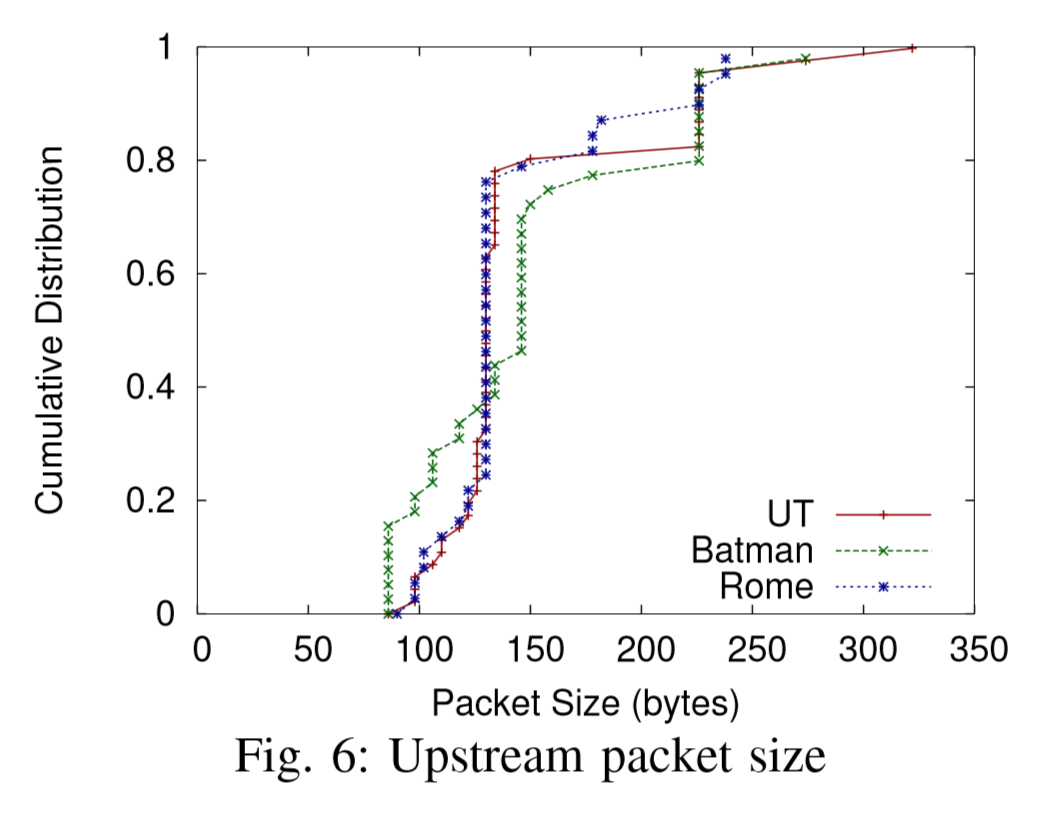 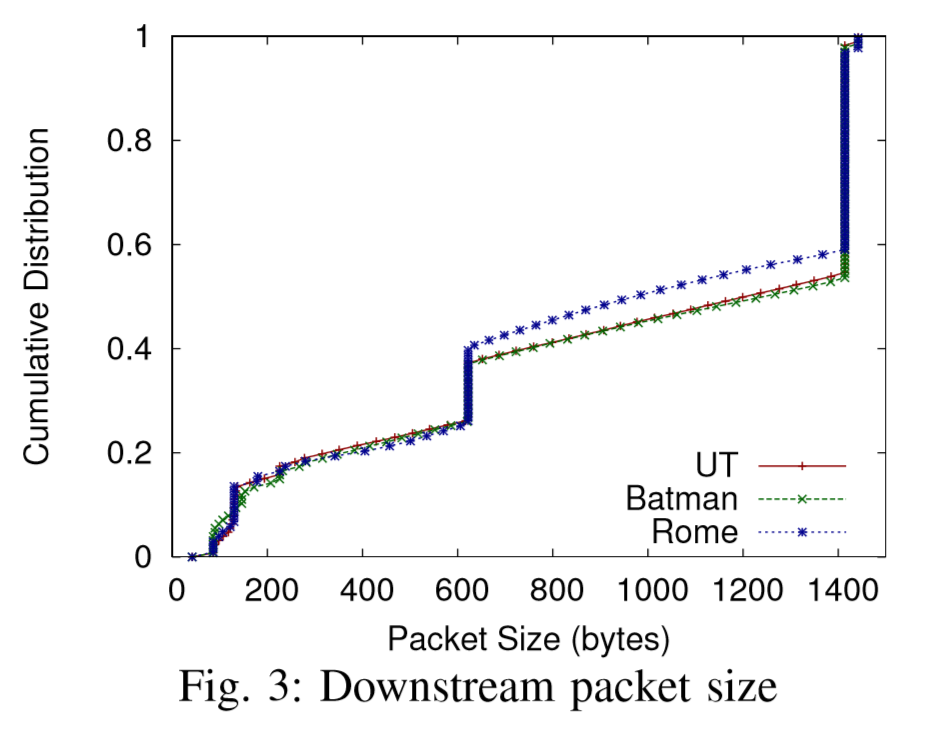 OnLive Client Inter-Packet Times
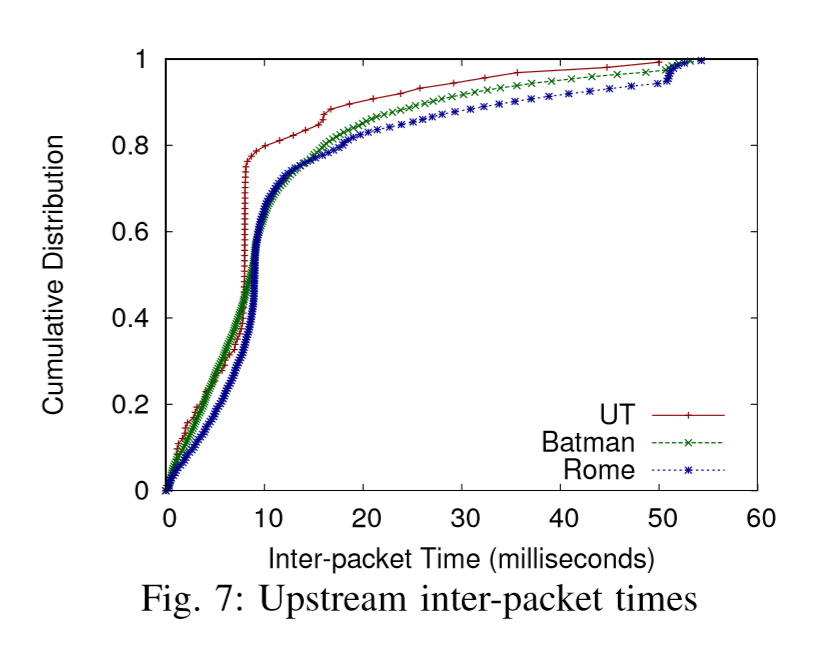 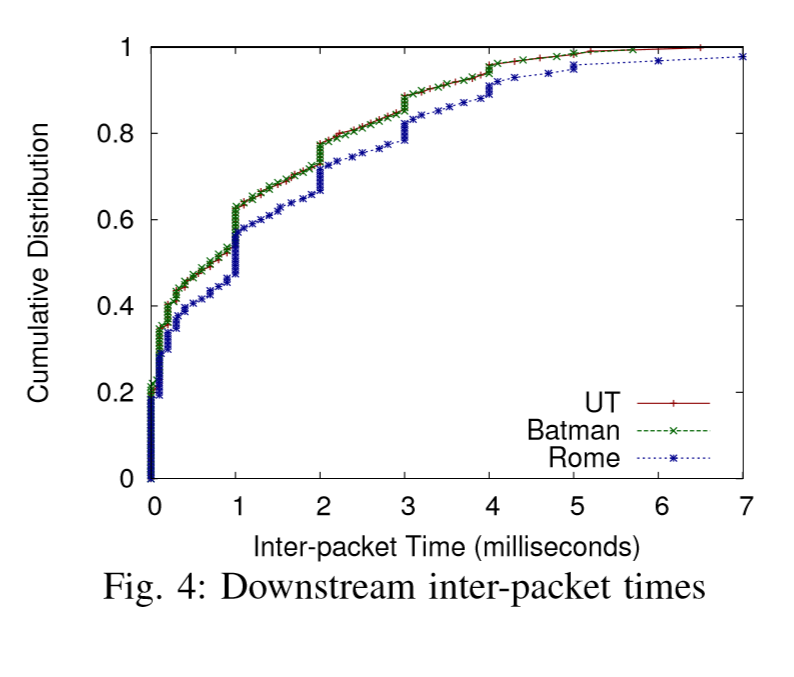 Comparison
There appear to be similar trends
 Unreal Tournament III shows higher bitrates and more frequent packets
Illustrates certain genres (like a fast-paced FPS) produce a larger network load
Aspects such as camera angle, and the pace of the game may effect downstream requirements
Overview
Background/Motivation
 OnLive turbulence
 Comparison of game genres
 OnLive vs similar applications
 Reactions to network conditions
 Summary/Conclusions
Research Question 3
Does the network turbulence for OnLive games differ from traditional games?

When compared:
Upstream traffic appears similar to traditional games
Downstream traffic more resembles live video
Experiment 3
Observe OnLive compared to similar applications as well
Traditional Games (UTIII on PC)
Virtual Environment (Second Life)
Youtube (pre-recorded video)
Skype (live video)

Only Unreal Tournament III is compared
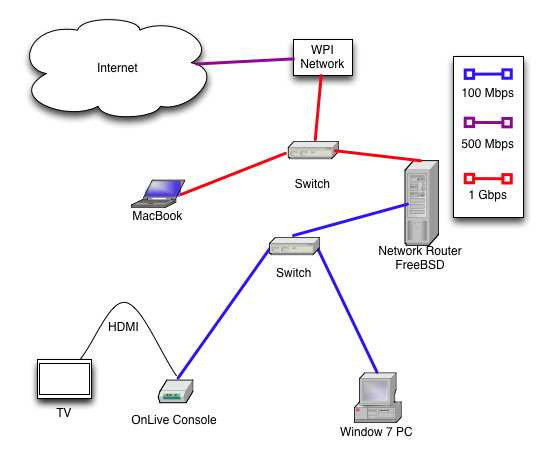 Comparison of Turbulance
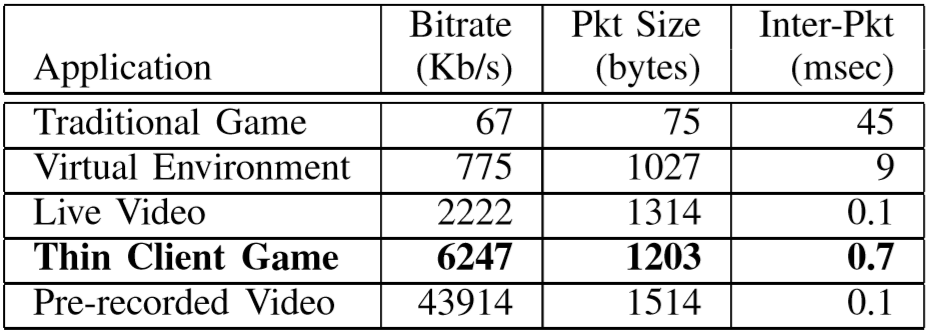 Medians of downstream turbulence
Comparison of Turbulance
OnLive behaves more like live video streaming than any other in terms of down stream
Even OnLive upstream produces more turbulence than traditional games
Suggests large network impact when using thin clients
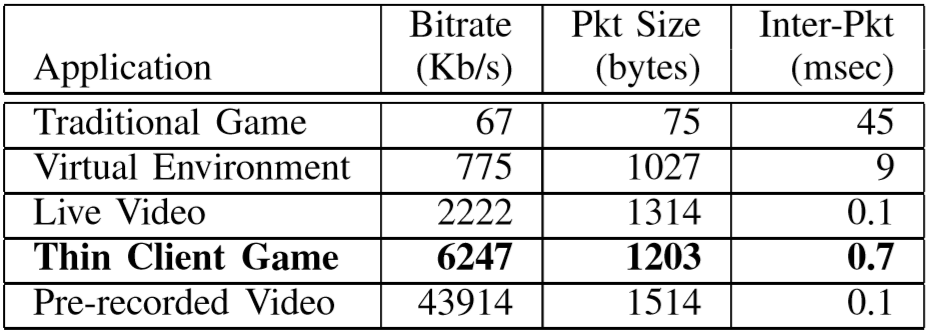 Medians of downstream turbulence
Overview
Background/Motivation
 OnLive turbulence
 Comparison of game genres
 OnLive vs similar applications
 Reactions to network conditions
 Summary/Conclusions
Research Question 4
Does the network turbulence for OnLive change with different network conditions?

The OnLive client:
Adapts bitrates to capacity limits, but not to loss or latency
Adapts frame rate to capacity limits and loss, but not latency
Experiment 4
Different network conditions are simulated to view effects of the OnLive downstream
Bitrate capacity restrictions
10 Mb/s and 5 Mb/s
Packet Loss
1% and 1.5% Loss
Latency
40ms and 70ms latency
Only Unreal Tournament III is observed
Onlive Responses to Network Conditions
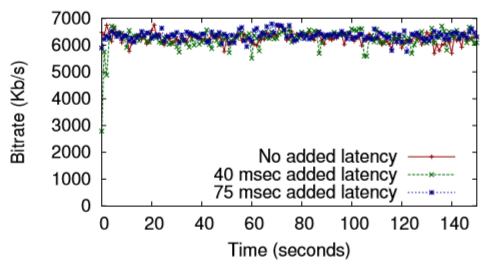 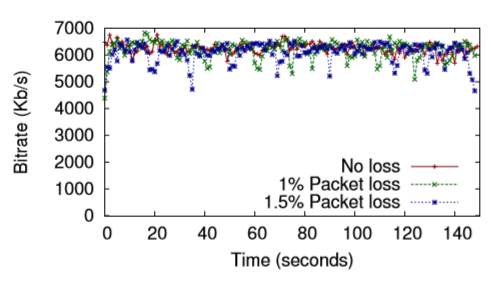 Bitrate under capacity restrictions
Bitrate with latency and packet loss
OnLive Frame Rates
The impact on frame rate is also observed
The OnLive client responds to capacity and loss, but does not respond to latency in any observed metrics
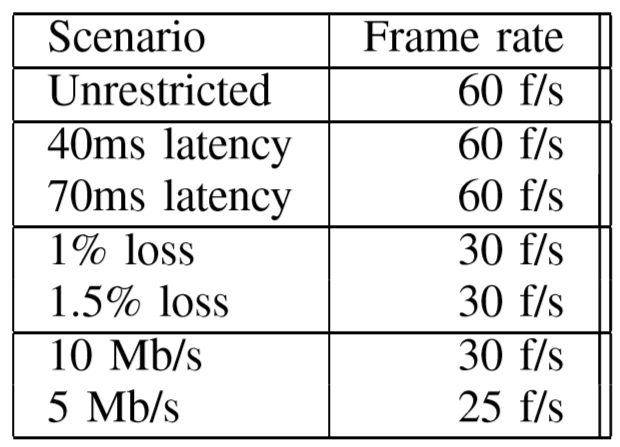 Overview
Background/Motivation
 OnLive turbulence
 Comparison of game genres
 OnLive vs similar applications
 Reactions to network conditions
 Summary/Conclusions
Summary
OnLive traffic is asymmetric, and illustrate similar trends in turbulence
Genres do seem to display variance in actual values

The use of a thin client reduces hardware requirements, but increases network turbulence
Even when comparing the upstream to traditional games
Summary
The client behaves more similarly to live video streaming in terms of downstream

The OnLive client does not appear to respond to latency
It does respond to capacity limitations in terms of lowering bitrate and frame rate
It also responds to loss by lowering frame rate